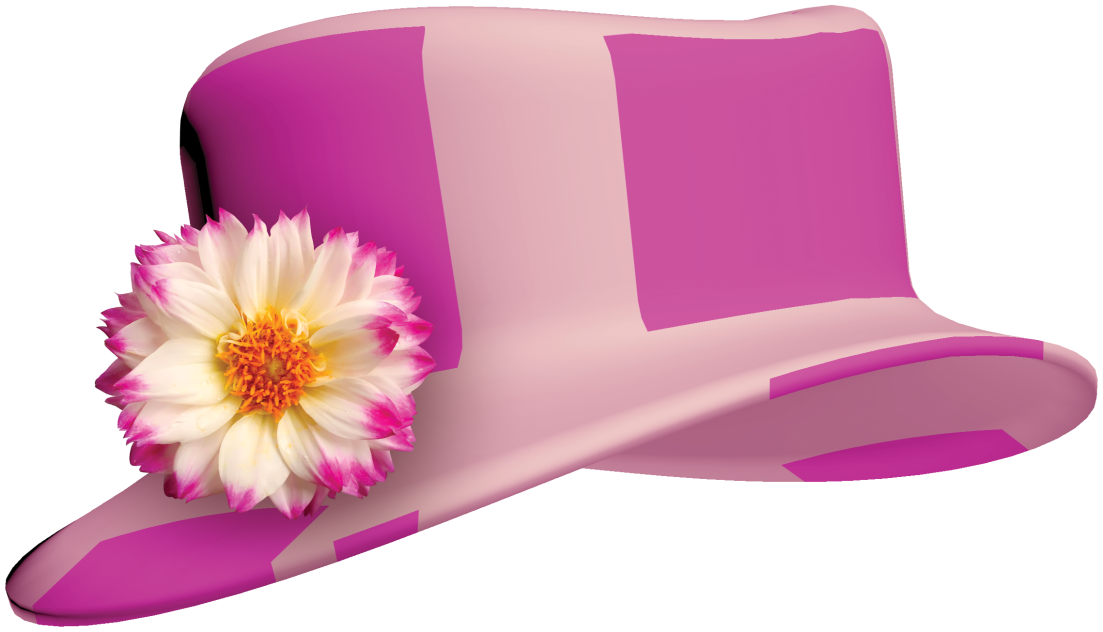 Развивающая обучающая ситуация «Розовая шляпка»
Младшая группа
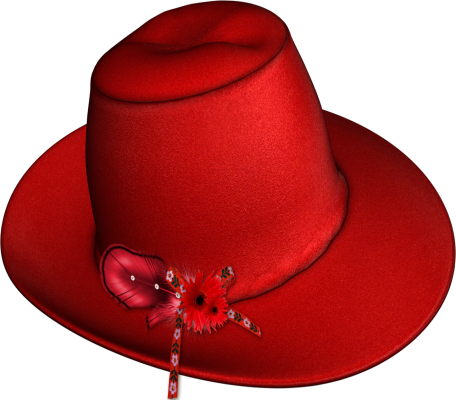 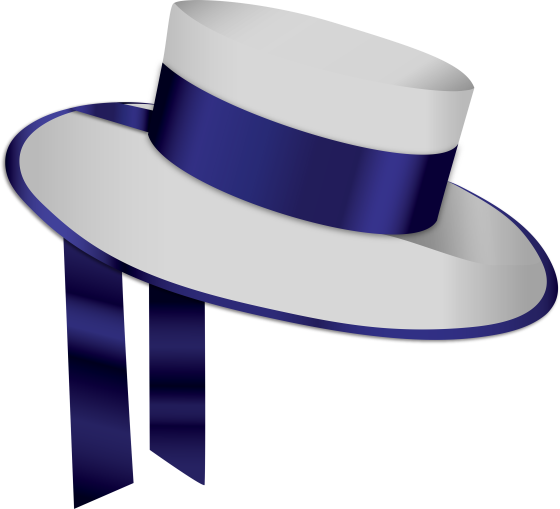 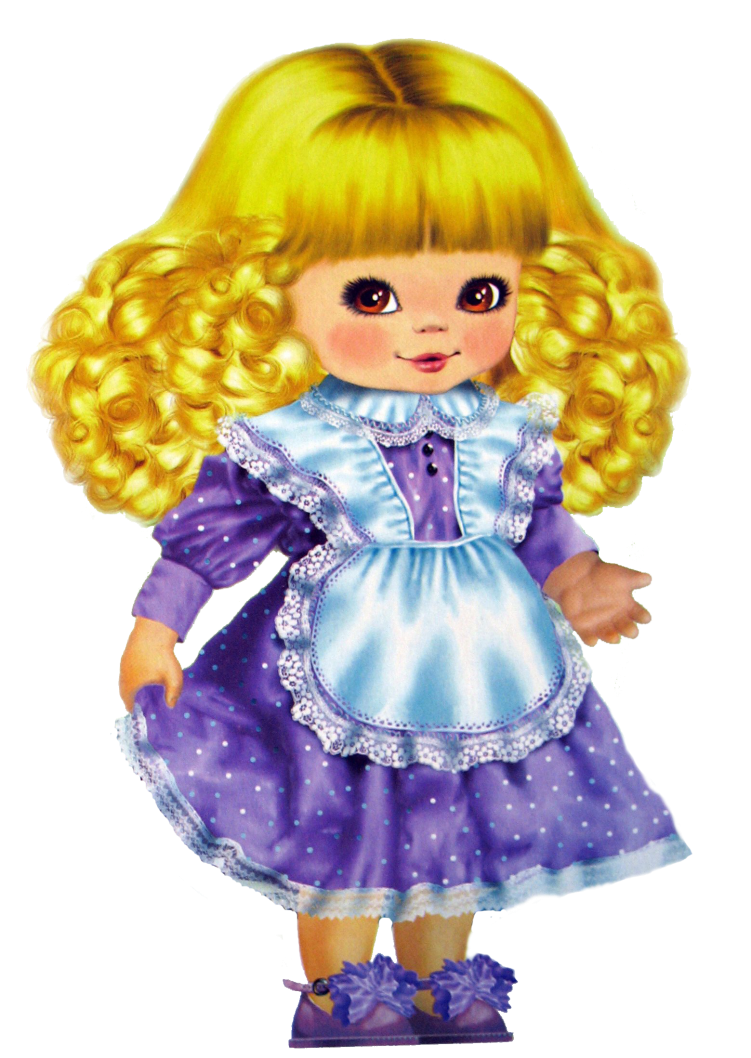 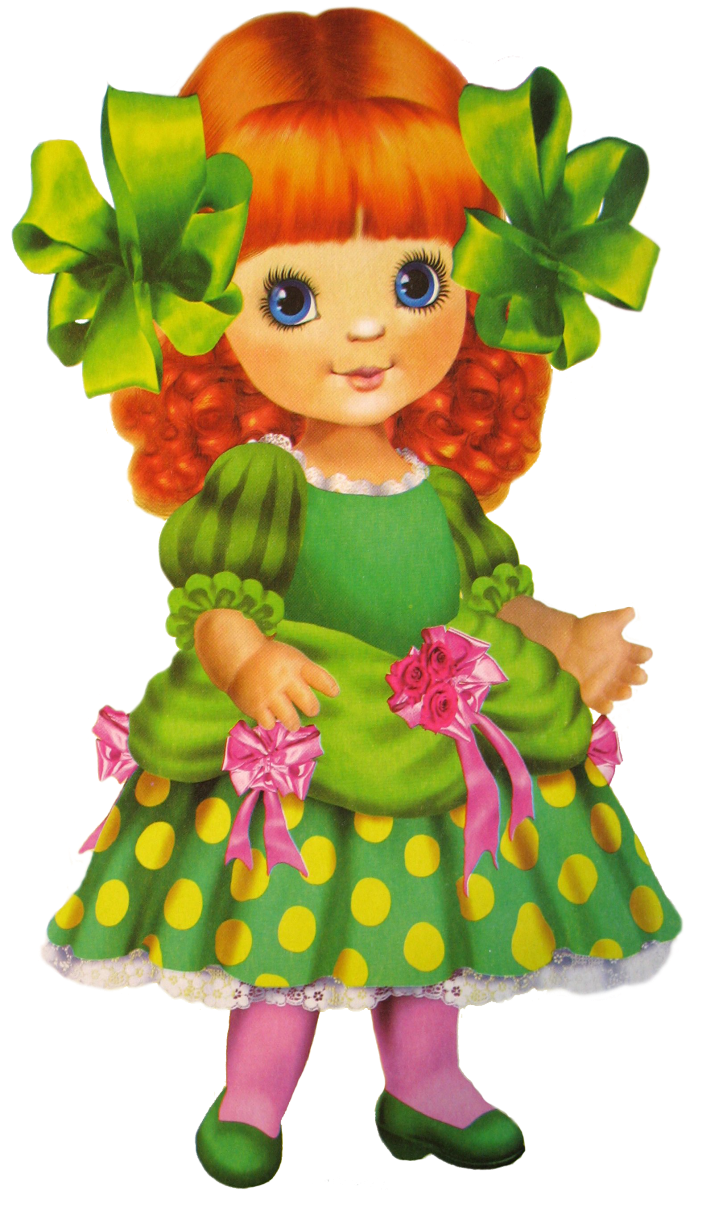 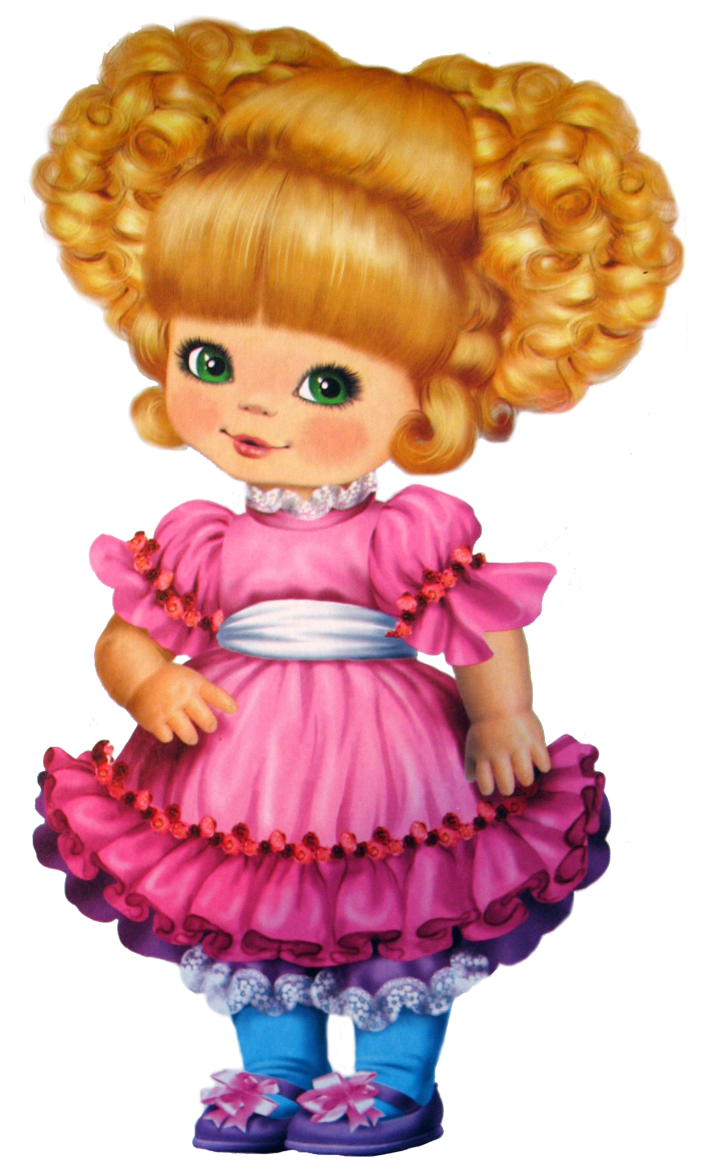 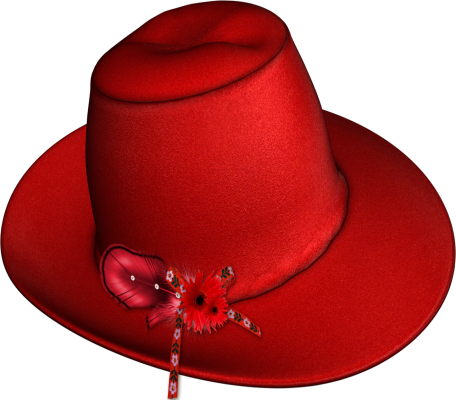 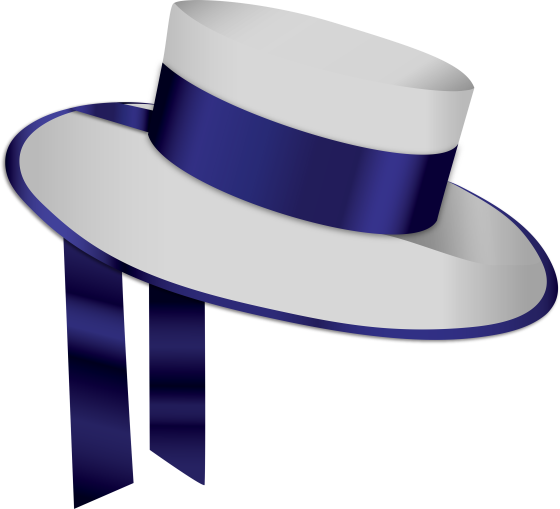 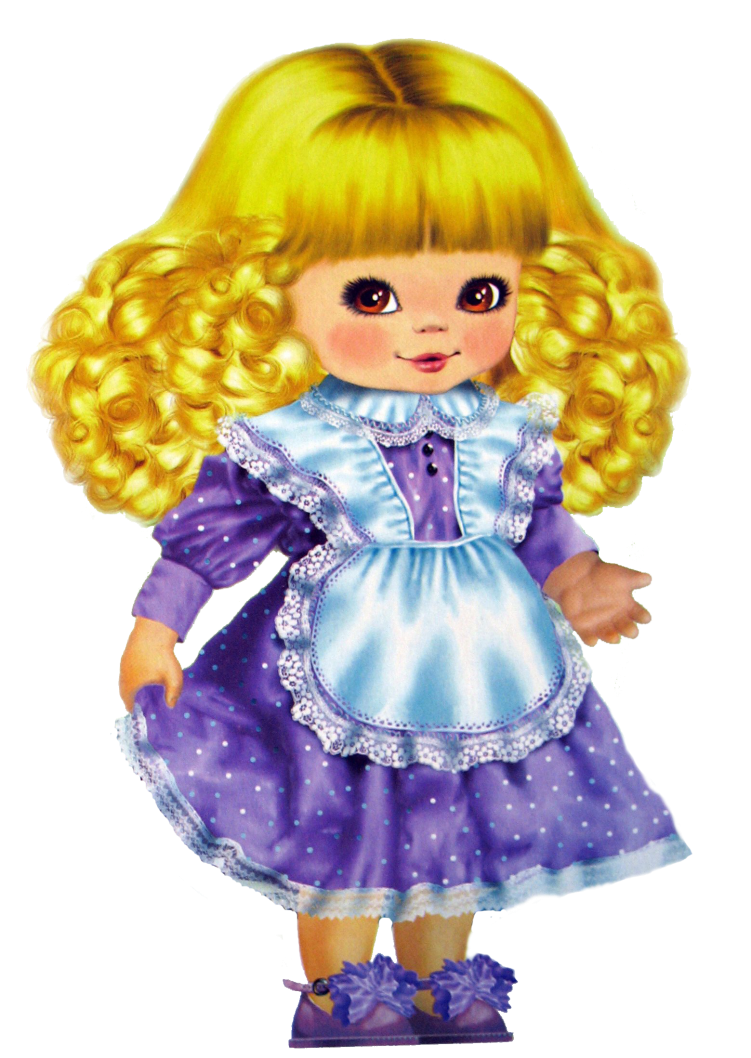 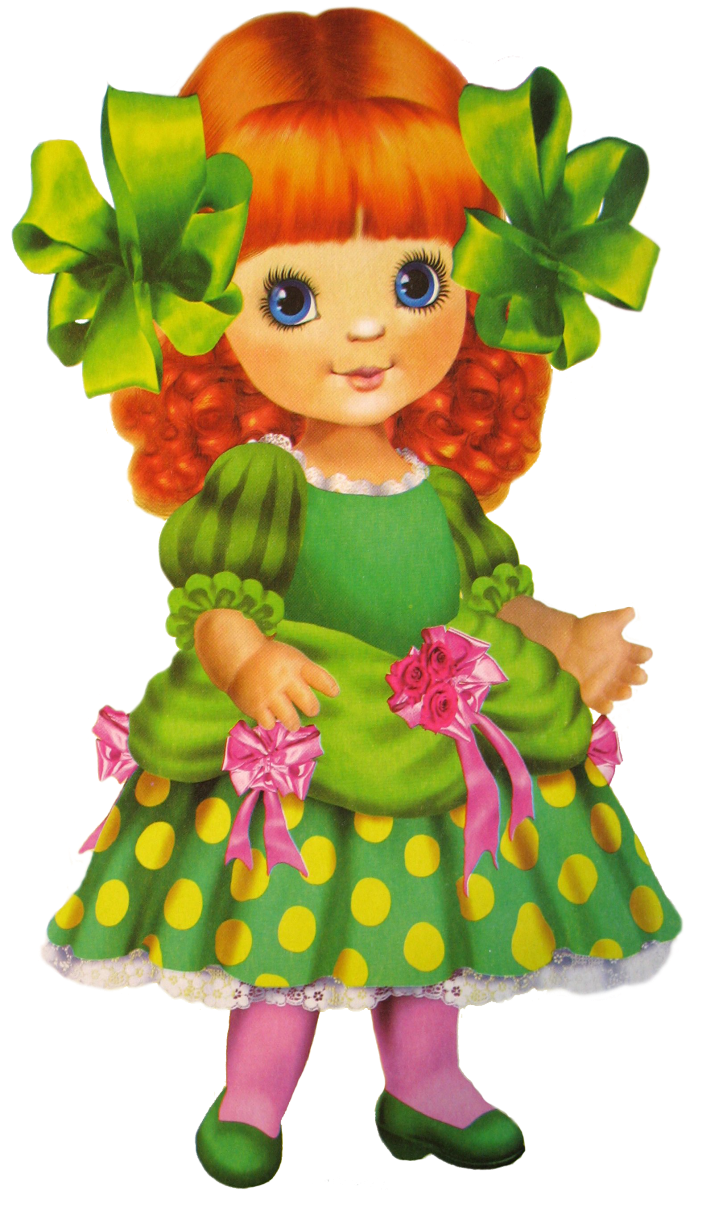 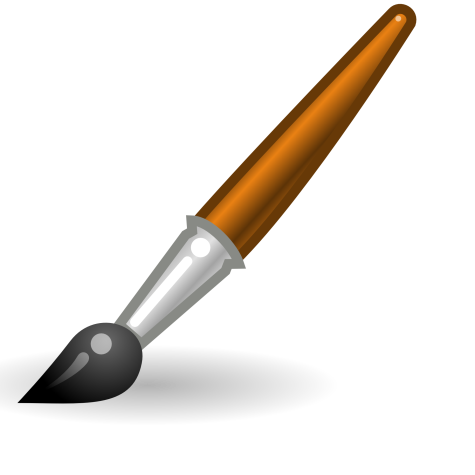 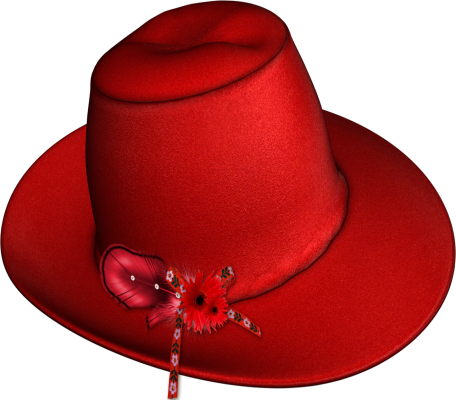 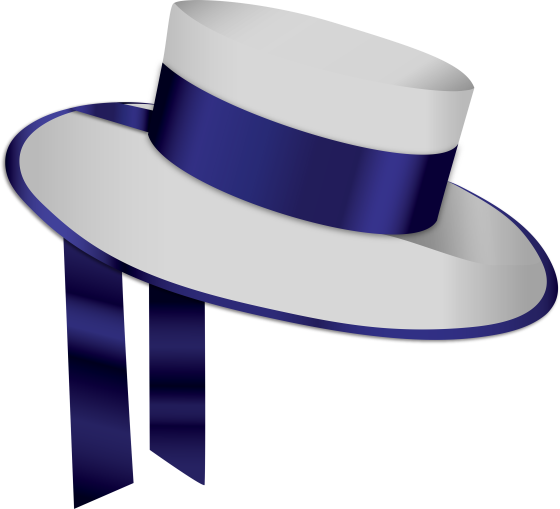 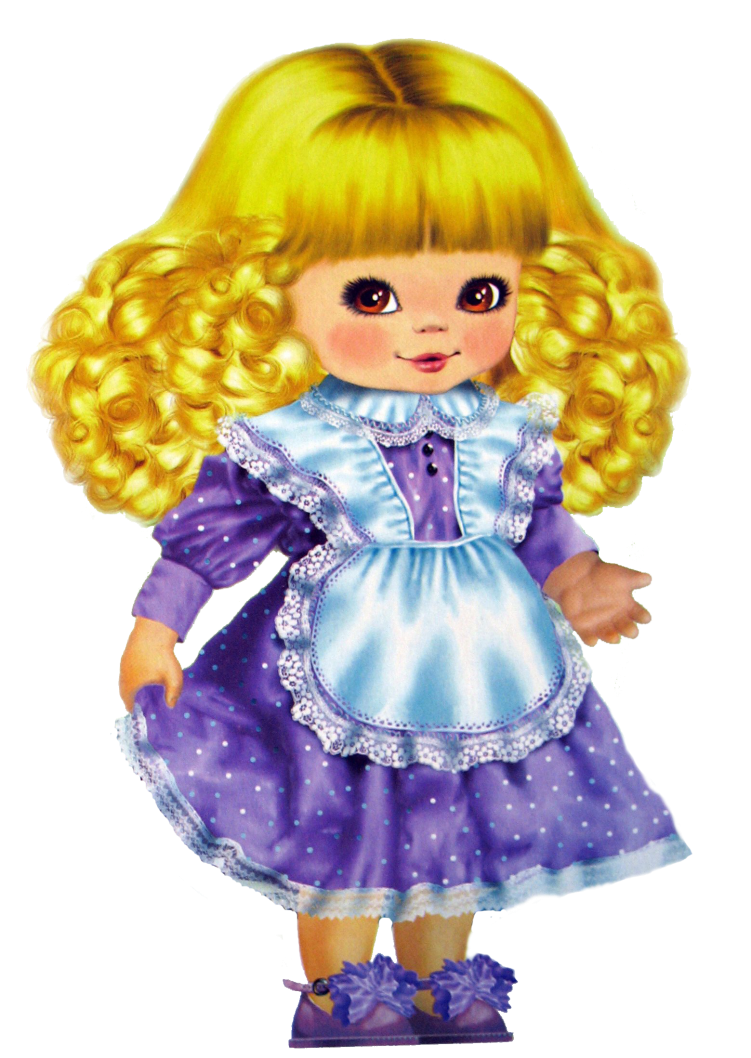 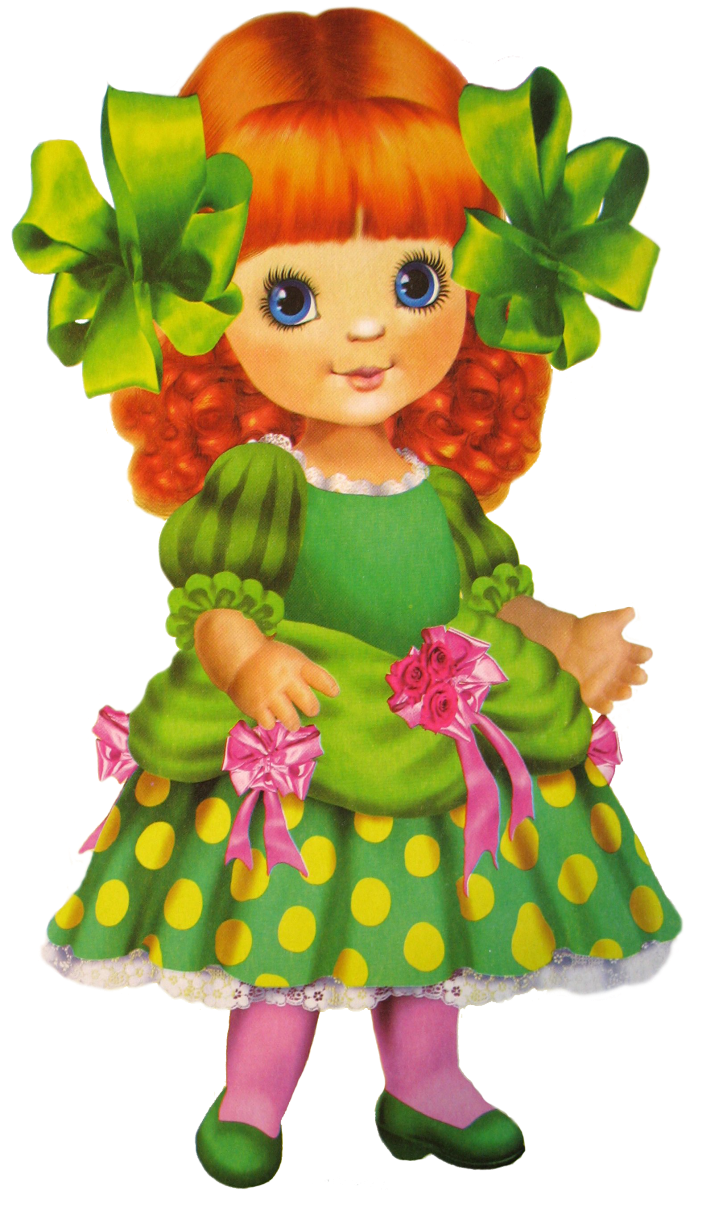 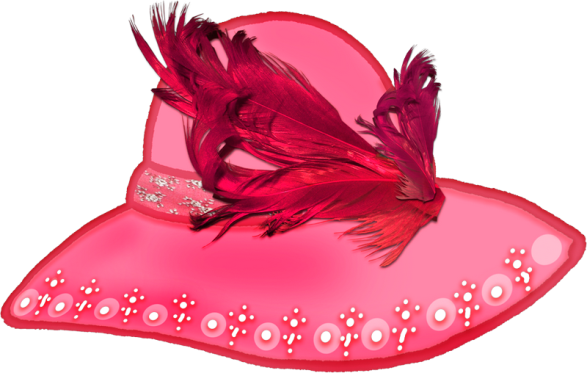 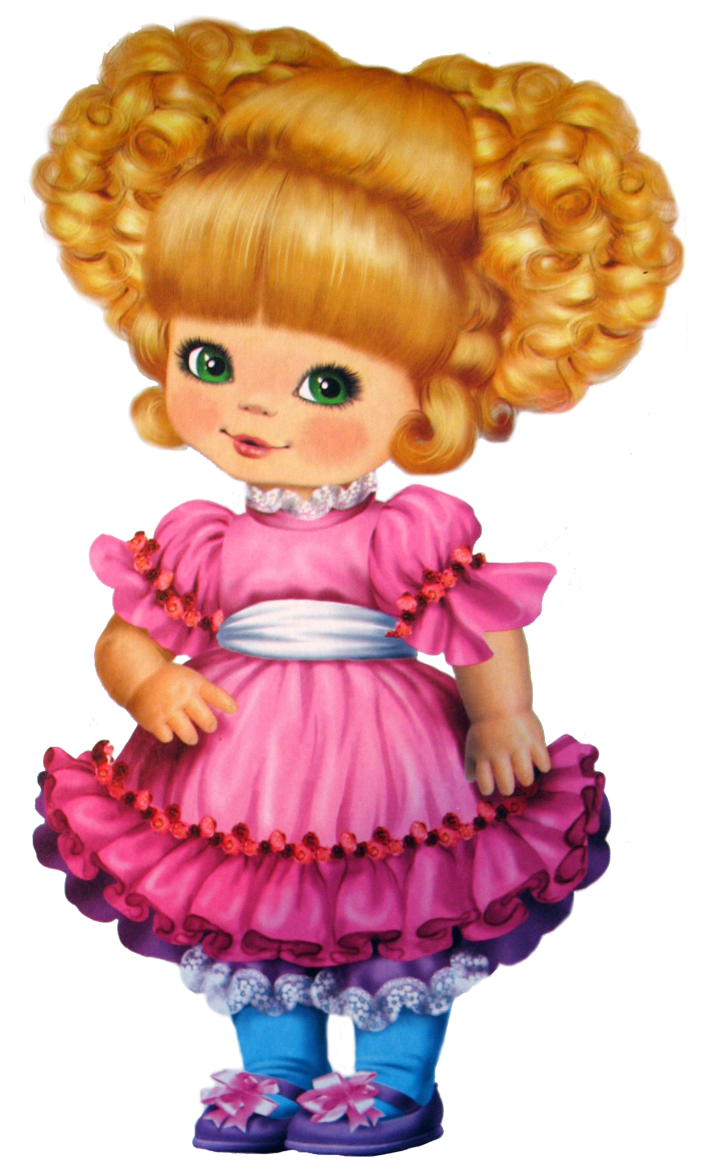